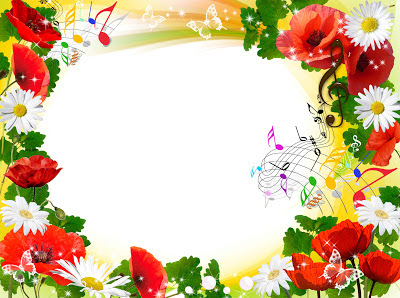 সবাইকে স্বাগতম
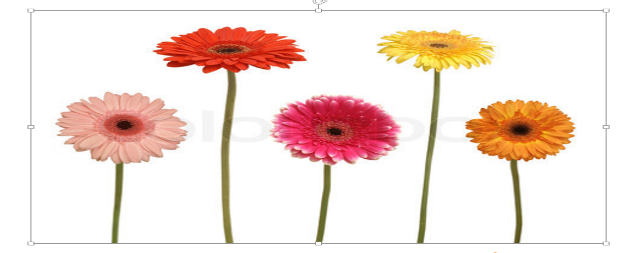 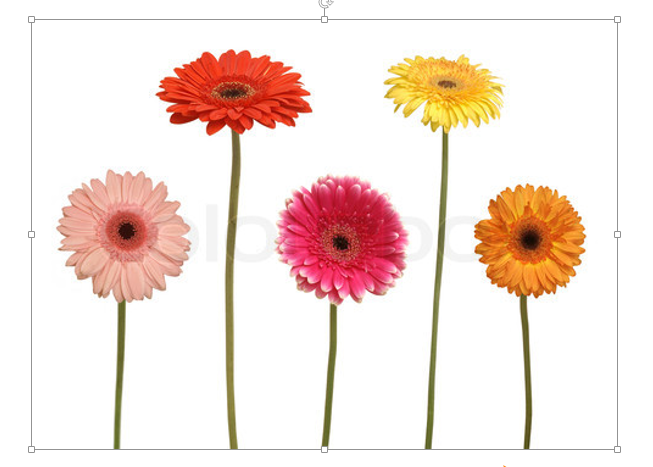 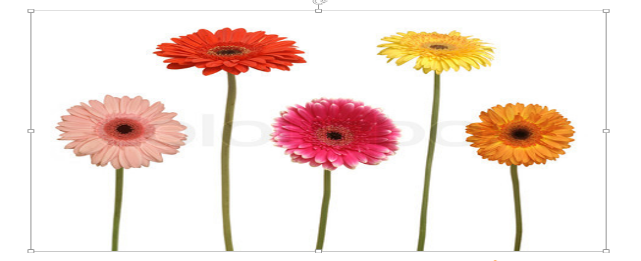 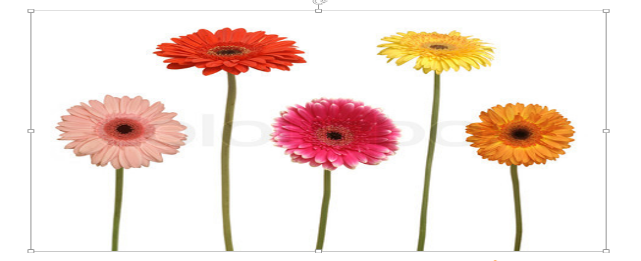 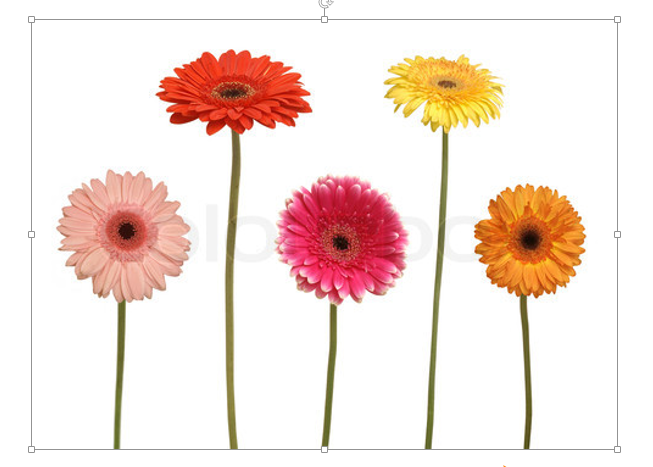 Md Golam Nabi
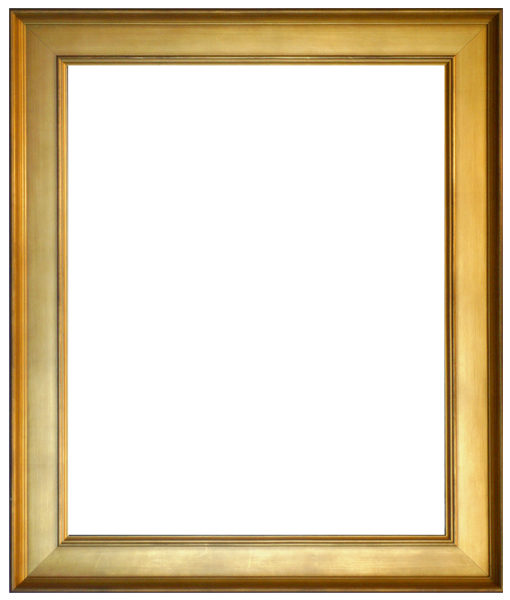 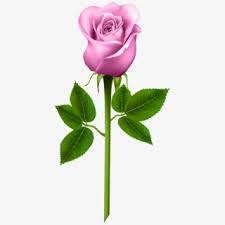 মুহাঃ গোলাম নবী
প্রধান শিক্ষক 
 উমেদপুর সরঃপ্রাঃবিদ্যালয়                                                 শৈলকুপা, ঝিনাইদহ  golampht@gmail.com
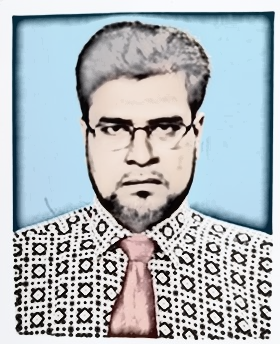 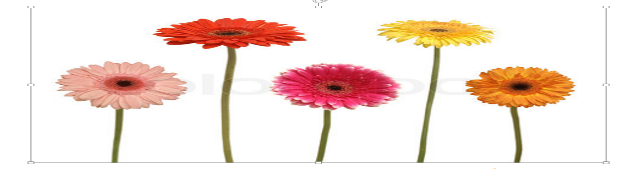 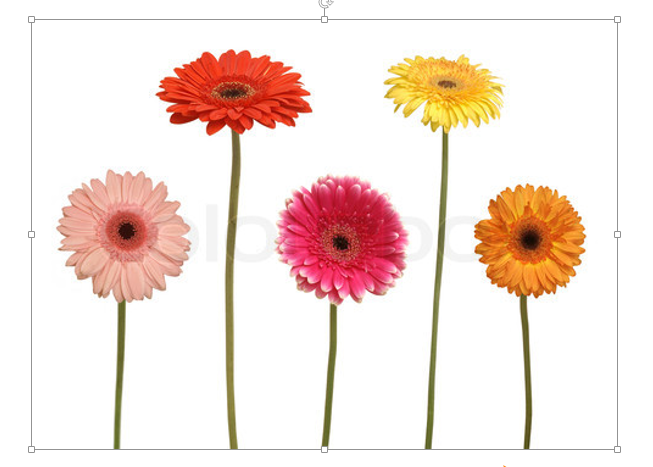 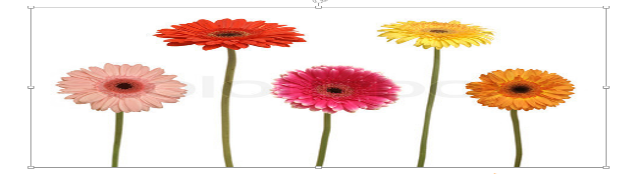 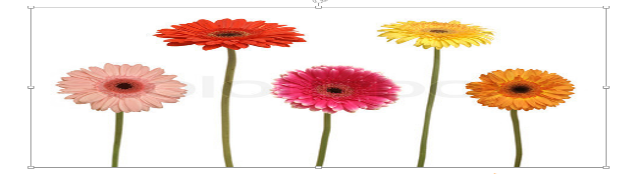 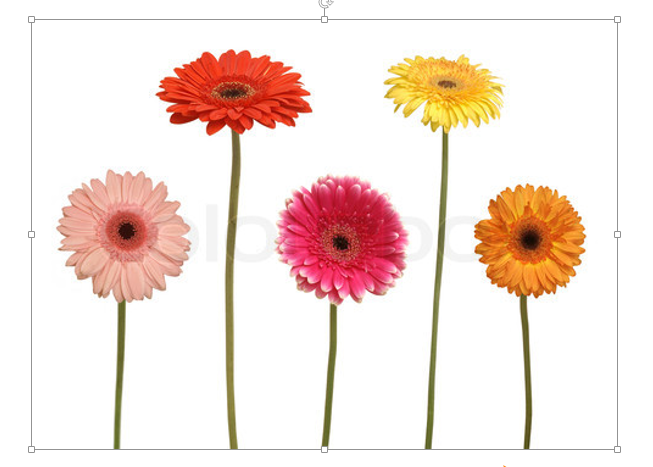 Md Golam Nabi
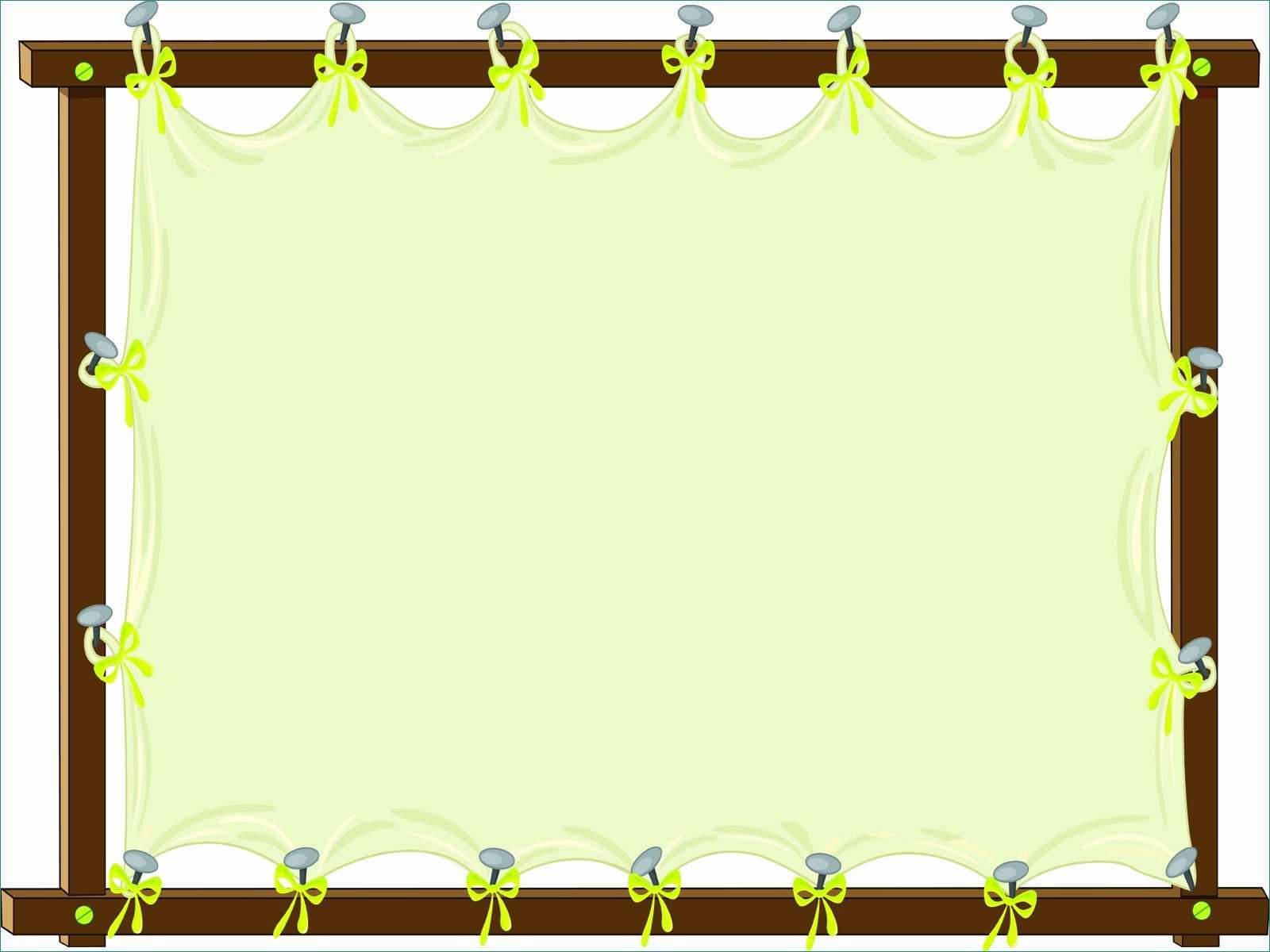 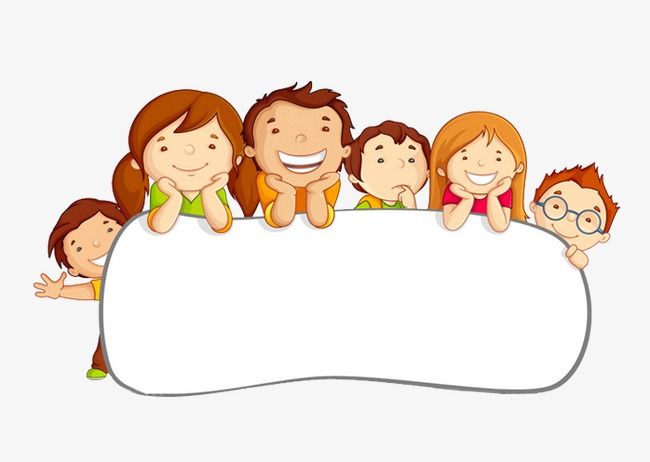 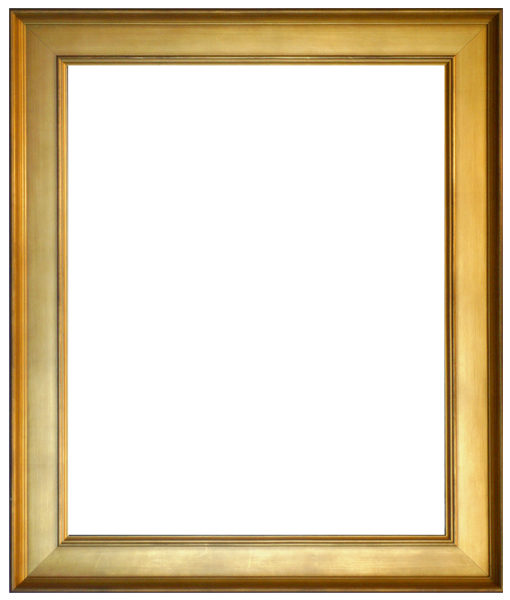 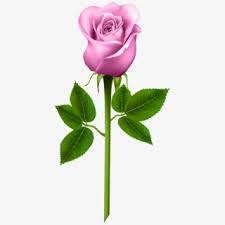 পাঠ পরিচিতিঃ
শ্রেনিঃ ১ম
বিষয়ঃ বাংলা
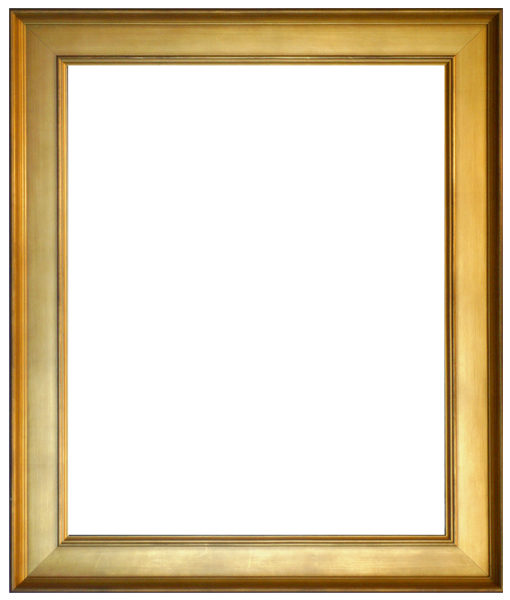 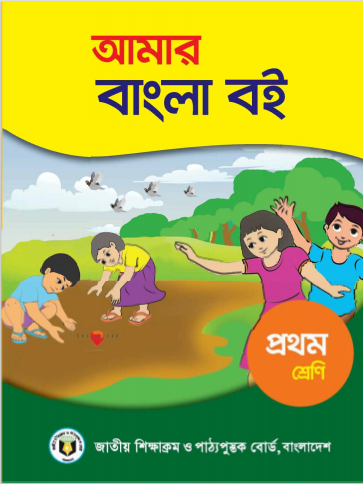 Md Golam Nabi
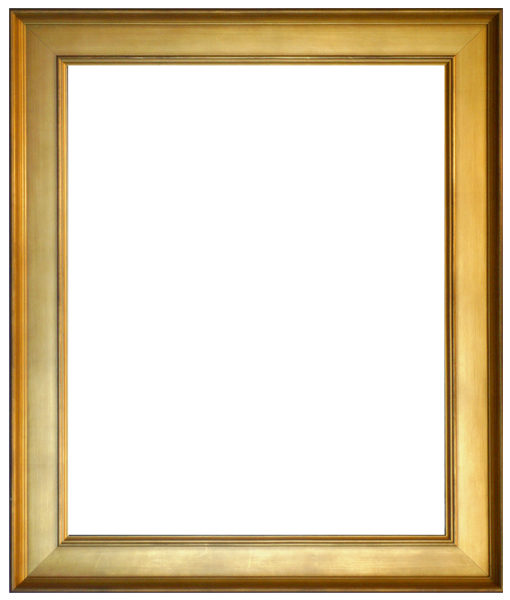 শিখনফলঃ
২.২.১ গল্পকথা শুনে বুঝতে পারবে.
২.২.২ গল্প বুঝে আনন্দ লাভ করবে
২.৩.১.ছবি দেখে ছবি সংশ্লিষ্ট শব্দ বলতে পারবে
২.৩.২ ছবি দেখে গল্প বলতে পারবে
২.৪.১ গল্পকথা বলতে পারবে
২.৪.১ গল্পকথা পরতে পারবে
২.৩.২ সহজ বাক্য লিখতে পারবে
Md Golam Nabi
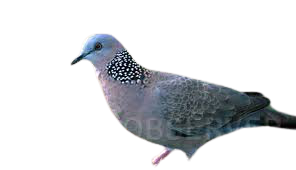 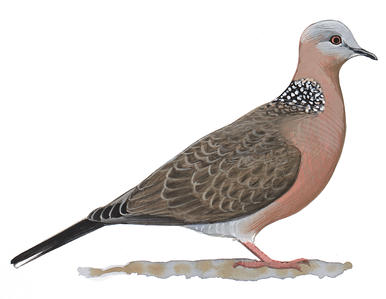 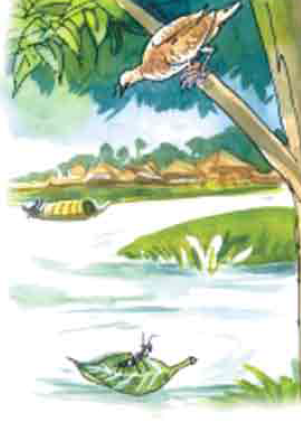 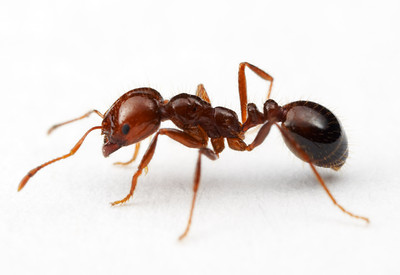 ঘুঘু
পিপড়া
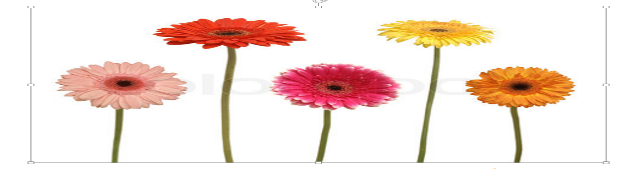 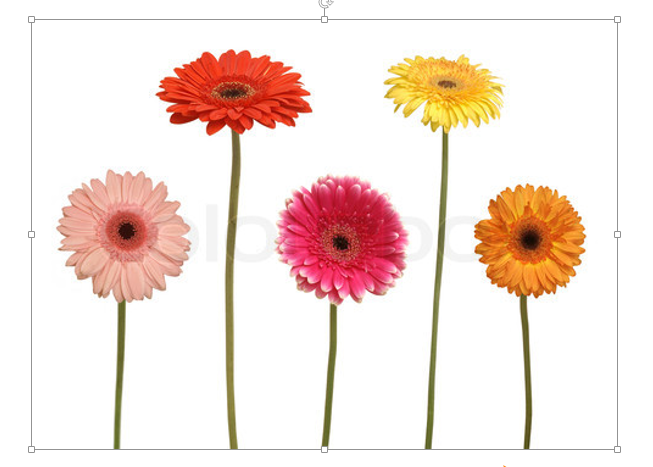 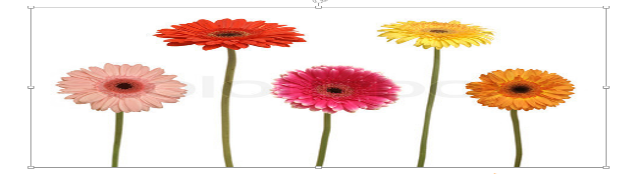 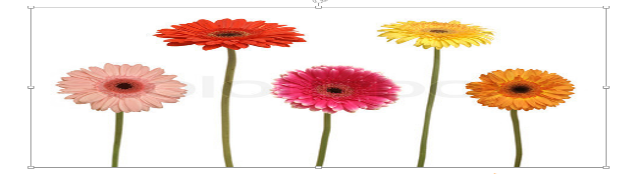 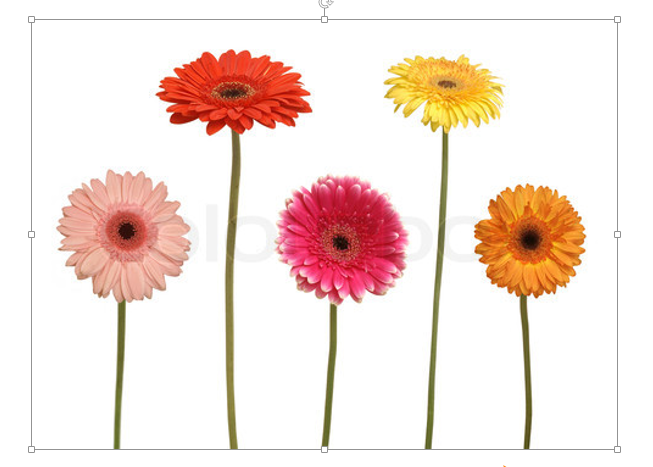 Md Golam Nabi
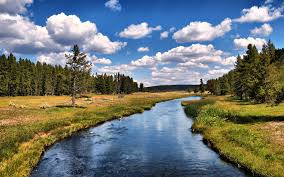 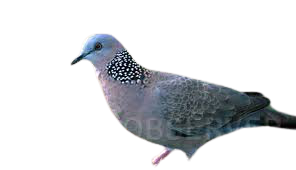 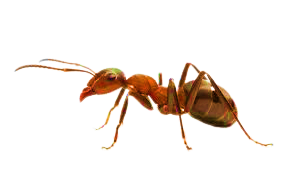 নদি
শিক্ষকের পাঠঃ
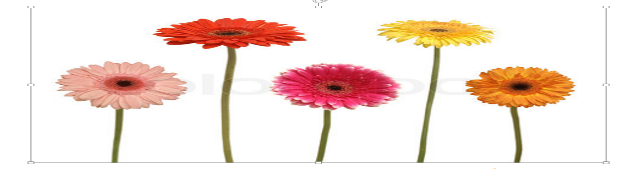 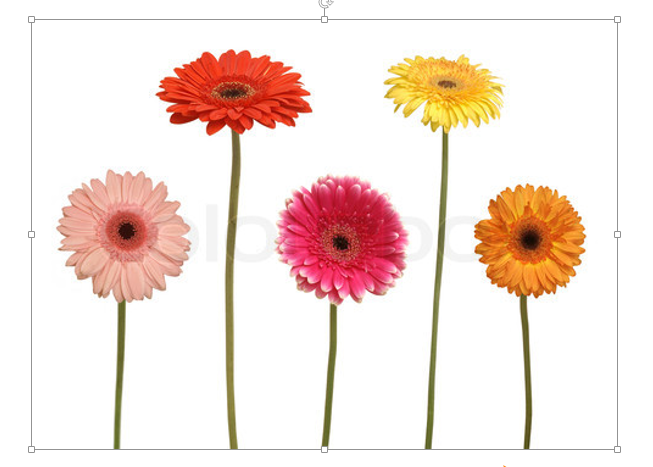 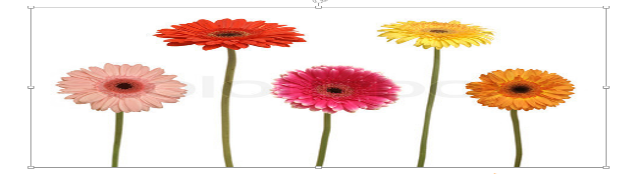 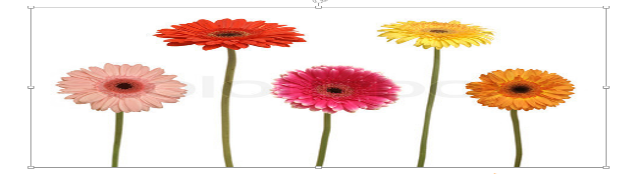 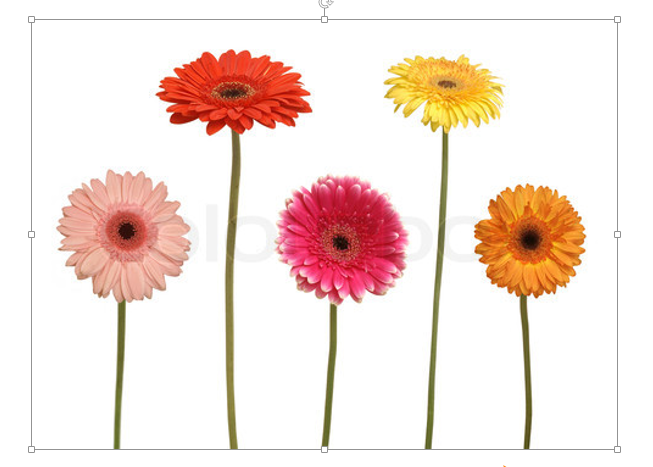 Md Golam Nabi
প্রশ্ন উত্তর আলোচনাঃ
১.কার পিপাসা পেয়েছিল?
২.নদিতে  কি ছিল?  
৩.গাছের ডালে কে ছিল ?
দলীয় কাজঃ
পিপড়ে ও ঘুঘু  অভিনয় করে দেখাও
মুল্যায়ন
১. নদিতে কী ছিল  লিখ?
২.কে ভেসে গেল লিখ?
৩.গাছের ডালে কী ছিল লিখ?
সৃজনশীল কাজঃ
তোমরা চিন্তা করে বল তোমার বন্ধুর কোন বিপদ হলে তুমি কি করবে.
ধন্যবাদ
পাঠের  শিরোনামঃ
পিপড়ে ও ঘূঘূ
শিক্ষকের পাঠঃ